TÜTÜN BAĞIMLILIĞI
Dr. Deniz KORKMAZ GÜLER
Mersin Halk Sağlığı Müdürlüğü
Genel İlkeler
Tütün bağımlılığı kronik bir hastalıktır.
Genellikle birkaç denemeden sonra bırakılır.
Her hastanın tütün kullanım durumu mutlaka dökümante edilmelidir.
Her hasta mutlaka bırakma için motive edilmelidir.
Genel İlkeler
Her hastaya etkin tedavilerin varlığı anlatılmalı ve tedavi önerilmelidir.
Tek tek, grup yada telefon görüşmeleri tedavi etkinliğini artırır.
Hasta bırakma konusunda isteksizse mutlaka motivasyonel destek sağlanmalıdır.
Hedef Kitle
Sigara içen ve bırakmak isteyenler
Sigara içen ve şu anda bırakmak istemeyenler
Sigarayı henüz bırakmış olanlar
Sigara İçenlerin
% 70’i sigarayı bırakmak istiyor.
% 35’i son yılda ciddi bırakma denemesi
% 80’inde geçmişte bırakma denemesi
% 3’ü sigarayı bırakıyor. 
% 70’i yılda bir kez doktora gidiyor.
EVET
Hasta şu anda 
bırakmaya 
HAZIR MI ?
Daha önce 
sigara 
Kullanmış mı ?
HAYIR
5A Yaklaşımı
ASK                                        SOR
ADVISE                                  ÖNER
ASSESS                                  DEĞERLENDİR
ASSIST                                   YARDIM ET
ARRANGE                             İZLE
ASK                         SOR                          ADIM 1
Her hastaya 
Her başvuruda
MUTLAKA                                SORULMALI
VİTAL BULGULAR
Kan basıncı
Nabız
Kilo
Ateş
Solunum hızı
Tütün kullanımı***
ASK                         SOR                          ADIM 1
Ne zaman başlamış ?
Kaç yıldır içiyor ?
Günde içilen sigara sayısı ?
Sigara dışı tütün ürünleri: 
             PİPO, PURO, NARGİLE
ADVİSE                       ÖNER                          ADIM 2
Her sigara kullanıcısına
           Mutlaka sigarayı bırakması 
                        ÖNERİLMELİDİR…
Bu öneri açık, net, güçlü ve kişiye özel olmalıdır.
ADVİSE                       ÖNER                          ADIM 2
Açık ve net
Sigarayı bırakmanın sizin için çok önemli olduğunu düşünüyorum.
Size bu konuda yardımcı olabilirim.
Hasta olduğunuzda sigara sayısını azaltmak yeterli değildir.
Ara sıra yada az sigara içmek tehlikenizi azaltmaz.
ADVİSE                       ÖNER                          ADIM 2
Güçlü bir şekilde
Sağlığınız için yapabileceğiniz en iyi şey sigarayı bırakmaktır.
Doktorunuz olarak bunu belirtmek istiyorum.
Size yardıma hazırım.
ADVİSE                       ÖNER                          ADIM 2
Kişiye özel
Şu andaki semptomlar ve sağlık durumu
Ekonomik maliyet
Eş ve çocuklara etki
Bırakınca oluşacak dramatik iyileşme
ASSESS                      DEĞERLENDİR                          ADIM 3
Her sigara içicisine bırakmak isteyip istemediği mutlaka sorulmalıdır.
Hasta şu anda bırakmaya niyetliyse:                             
                             5A ya devam
Hasta şu anda bırakmak istemiyorsa:
                                   5 R
Deneme
Düşünme
Sürdürme
Düşünme öncesi
BIRAKMA GÜNÜ
DEĞİŞİM BASAMAKLARI
Hazırlanma
5A
5R
Prochaska  ve DiClemente, Transteorik Model
Bırakmayı Düşünmeme
Sigara içme davranış değişikliğine gitmek istemez

Sigaranın zararlarını ya bilmez yada bilmek istemez 

Sigara ile ilgili pozitif duygusu ağırlıktadır 

Başarısız deneme girişimlerini iradesizlik olarak yorumlar
 
Bırakma konusunda kendine güveni yoktur
Bırakmayı Düşünme
Gelecek 6 ay içinde bırakmayı düşünmekte

Bırakmak için eyleme geçmek istemez

Bırakmayı ertelemek için sebepler bulur

Sigarayla ilgili pozitif ve negatif düşünceler dengededir

Düşünme evresinde sıkışmış kalmıştır
Destekleyici Görüşme
Empati kurun 

Sigara içmesi ile ilgili tutarsızlıkları vurgulayın 
 
Hasta direncinin üstesinden gelmeye çalışın

Hastanın özgüvenini artırın
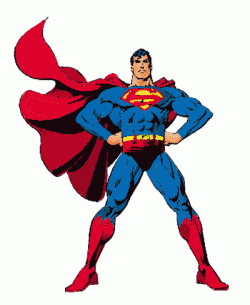 Deneme
Düşünme
Sürdürme
Düşünme öncesi
BIRAKMA GÜNÜ
DEĞİŞİM BASAMAKLARI
Hazırlanma
5A
5R
Prochaska  ve DiClemente, Transteorik Model
Bırakmaya Hazırlanma
Hasta gelecek 1 ay içinde bırakmayı planlar

Sigara ile ilgili negatif duyguları ön plandadır

Risklerin farkındadır

Bırakmaya yönelik kendince çalışmalar yapar

Eyleme geçmek için bir planı vardır
Bırakmayı Deneme
Sigarayı bırakmıştır 

Henüz 6 aylık süre içerisindendir

Nüks oranı yüksek

Yarısı ilk 2-3 haftada 

Nüks riski azalarak devam eder
Bırakmayı Sürdürme
6 aydan daha uzun süredir sigara içmiyor

Nükslerden kaçınmaya çalışmakta

Kendine güveni artmıştır

Nüks riski devam etmektedir
Bırakmayı Sürdürme
İzlem vizitleri ile takip
Olumsuz ruhsal değişiklikler veya depresyon
Güçlü ya da uzamış yoksunluk belirtileri
İlaç yan etkileri
Kilo alma
Motivasyonda dalgalanmalar / kendini yoksun hissetme
Hataları belirleme
5A Yaklaşımı
ASK                                        SOR
ADVISE                                   ÖNER
ASSESS                                  DEĞERLENDİR
ASSIST                                   YARDIM ET
ARRANGE                              İZLE
ASSESS                      DEĞERLENDİR                          ADIM 3
HASTA BIRAKMAK İSTİYOR 
Bırakma isteği nedenleri
Hastanın kararlılık durumu
Nikotin bağımlılığının ölçülmesi
CO ölçümü
Fagerström testi  
(0-2:düşük 8-10:yüksek)
ASSESS                      DEĞERLENDİR                          ADIM 3
Önceki bırakma öyküsünün değerlendirilmesi
Daha önce bırakmayı denemiş mi ?
En uzun bıraktığı süre ?
Tedavi kullanmış mı ?
Karşılaşılan güçlükler neler ?
ASSESS                      DEĞERLENDİR                          ADIM 3
Başarısı düşük olan gruplar
Bağımlılığı yüksek kişiler
Düşük sosyoekonomik koşullar
Düşük eğitim düzeyi
Sigara kullananlarla birlikte yaşam
Genç içiciler
ASSIST                      YARDIM ET                          ADIM 4
Bırakma günü belirlenmesi
Aile,arkadaş ve işyerinde paylaşım
Zorluklar öngörülmesi ve anlatılması
Sigaranın ortadan kaldırılması
ASSIST                      YARDIM ET                          ADIM 4
Tedavi önerilmesi ve etkinliğin anlatılması
               (Nikotin preparatları, bupropion, varenicline)   
Geçmiş bırakma deneyimi
Sigaradan tümüyle uzak durulmalı
Alkol kullanımı
Evdeki diğer kullanıcılar
Destek kaynak materyal sağlanması
ARRENGE                     İZLE                          ADIM 5
Takip randevu zamanı
Başarıyı tebrik et
Tamamen yoksunluğu sağla
Zorlukların belirlenmesi
Yaşanan problemler için önlem
Tedavi değerlendirilmesi
Tütün Bağımlılığı Tedavi Modeli
GENEL TOPLUM
KLİNİĞE BAŞVURAN HASTA
İçiyor
ADVISE    ÖNER
ASSES DEĞERLENDİR
ASK        SOR
Hiç içmemiş
Yeni    bırakmış
isteksiz
istekli
5R BIRAKMAYA CESARETLENDİR
ASSIST YARDIM ET
İÇMEMEYİ SÜRDÜRME İÇİN DESTEK
istekli
YENİDEN BAŞLAMAYI ÖNLE
ARRANGE FOLLOW UP TAKİP ET
Halen isteksiz
5R Yaklaşımı
RELEVANCE                             İLİŞKİ
RISKS                                        RİSKLER
REWARDS                                ÖDÜLLER
ROADBLOCKS                         ENGELLER
REPETITION                            TEKRAR
RELEVANGE                    İLİŞKİ
Kişiye özel durumlar
Mevcut hastalık durumu
Yaş ve cinsiyet
Daha önceki bırakma deneyimi
Hastalık riskleri 
Ailesel ve sosyal durumu (çocuk sahibi olmak)
RISKS                     RİSKLER
Akut Riskler
Nefes darlığı
Astım alevlenmesi
Gebeliğin zarar görmesi
İmpotans
İnfertilite
Artmış solunum yolları enfeksiyonu riski
RISKS                     RİSKLER
Uzun Dönem Riskler
MI ve inmeler
Akciğer kanseri  
Diğer kanserler 
         (larinks,oral kavite,mesane,ösefagus vs.)
KOAH ( Kronik bronşit,Amfizem)
Osteoporoz
Uzun dönemli maluliyet ve bakım ihtiyacı
RISKS                     RİSKLER
Çevresel Riskler
Eşinde artmış kalp hastalığı ve kanser riski
Çocuklarında: 
                 Düşük doğum ağırlığı
                 Astım
                 Orta kulak hastalıkları
                 Solunum yolu enfeksiyonları
                 Sigara kullanma oranında artış
REWARDS                    ÖDÜLLER
Sağlık durumunun düzelmesi
Fiziksel aktiviteleri daha iyi yapabilme
Tat ve koku duyusunda iyileşme
Para biriktirme
Çocuklarına iyi örnek olma
Daha sağlıklı bebek ve çocuklar
Ev, araba ve elbiselerin daha iyi kokması
Cildinin güzelleşmesi, daha beyaz dişler
ROADBLOCKS                ENGELLER
Yoksunluk belirtileri
Başarısızlık korkusu
Kilo alımı
Destek yoksunluğu
Depresyon
Tütünden alınan keyif
Etkili tedavilerden haberdar olmama
Çevresinde sigara içenlerin olması
REPETITION                TEKRAR
Her görüşmede motivasyon tekrarı
Önceki bırakma girişimleri
Sigarayı Henüz Bırakanlar
Başarılarından dolayı tebrik etme
İçmemeyi sürdürme için motivasyon
Sağlık açısından kazanacağı yararların anlatılması
Karşılaşılan sorunlar ve olası tehlikeler konusunda görüşme
TEŞEKKÜRLER